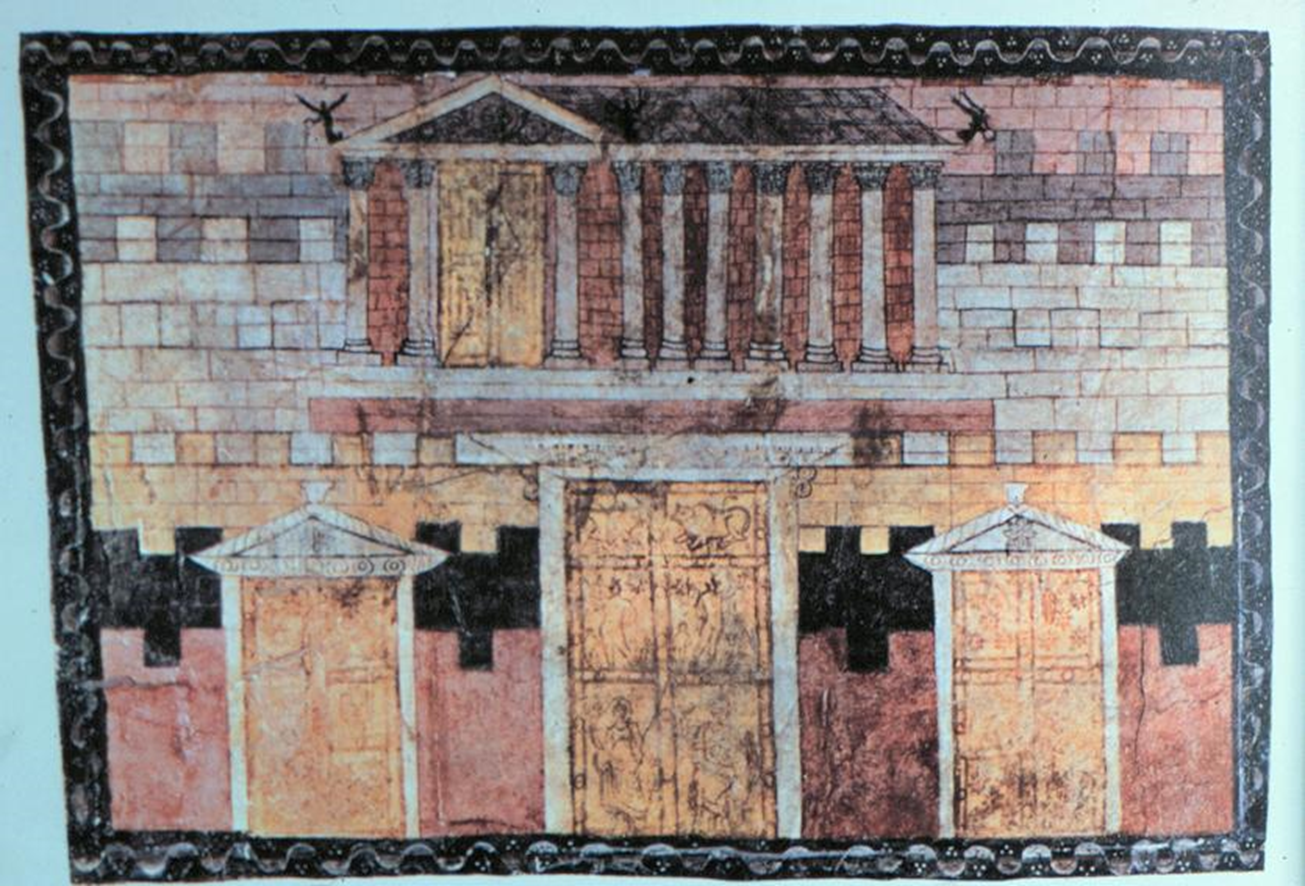 Il tempio di Gerusalemme (muro ovest)
L’arca dell’alleanza presso i Filistei e il tempio di Dagon (muro ovest)
Davide re di Israele (muro ovest)
Il salvataggio di Mosè dal Nilo (muro ovest)